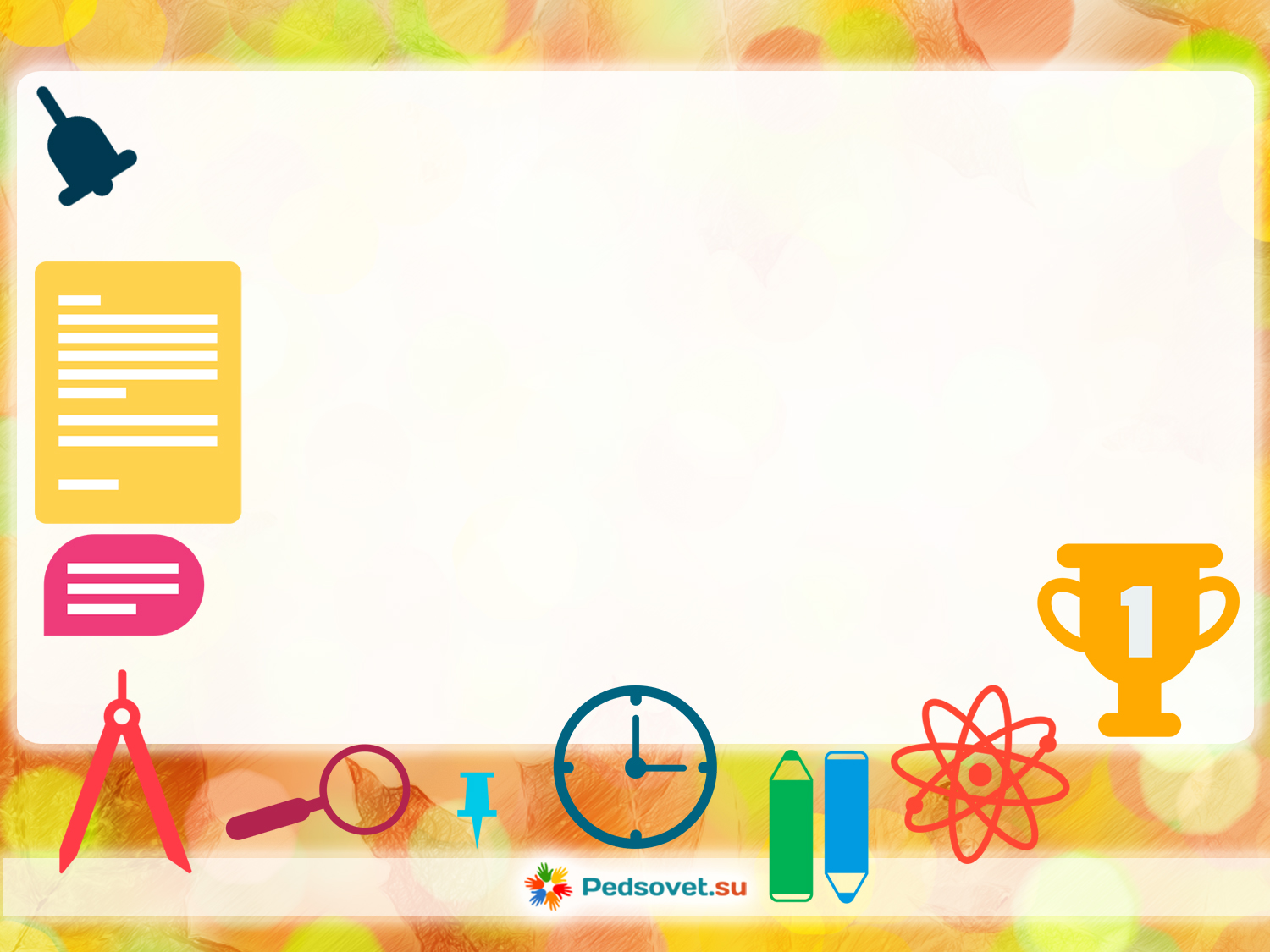 Проектная деятельность в начальной школе

 МАОУ « Гимназия» г. Реутов

Подготовила                                                                              Недельская В.В.
.
               2018г.
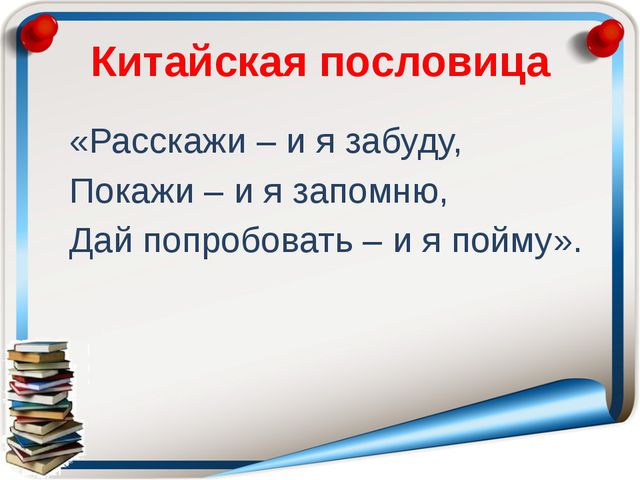 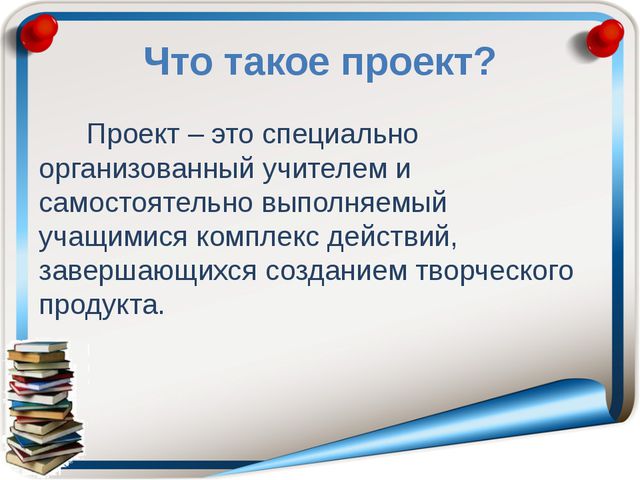 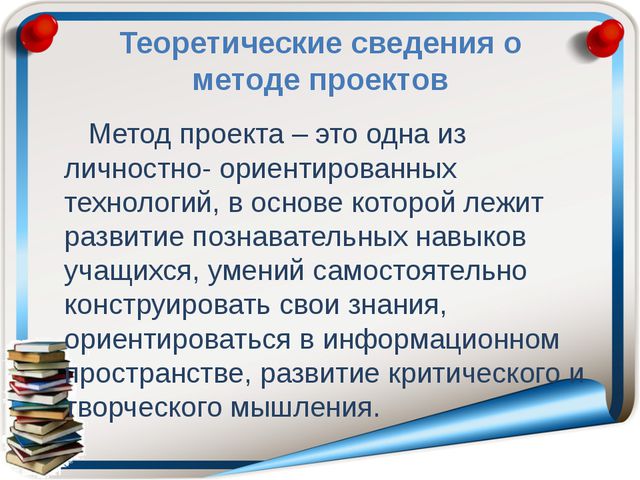 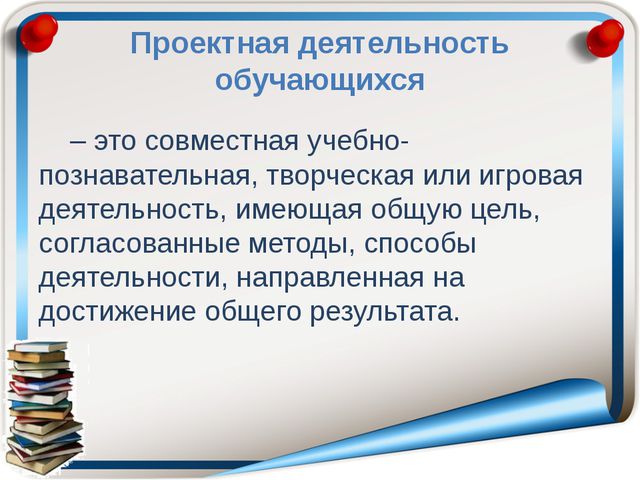 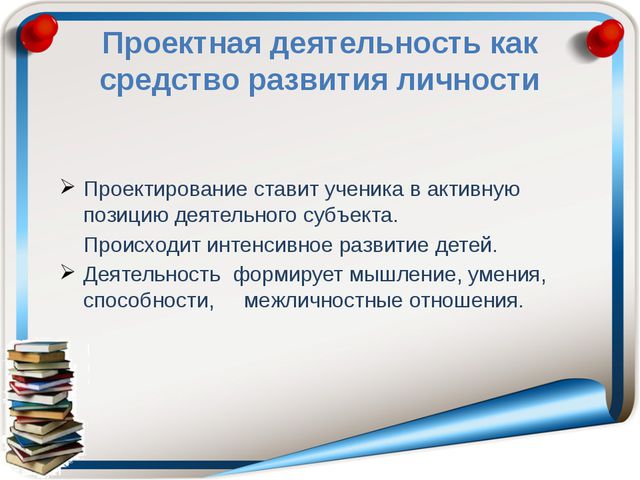 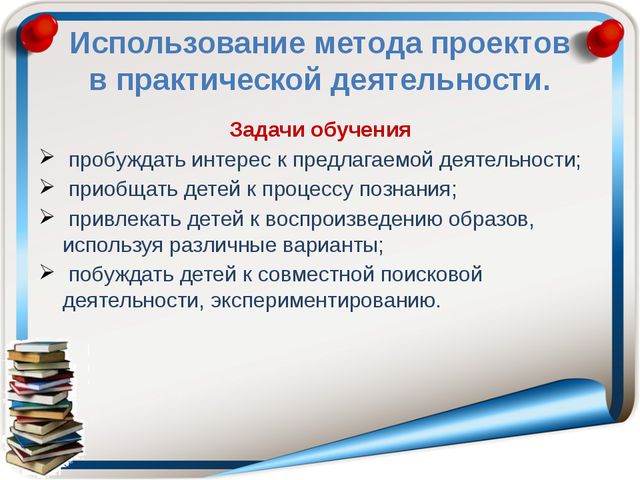 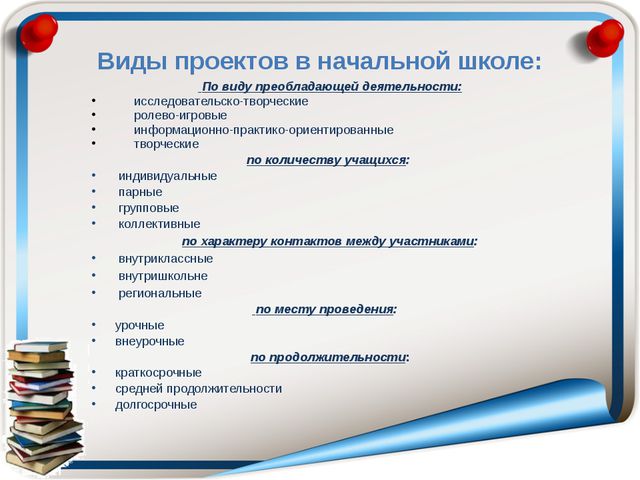 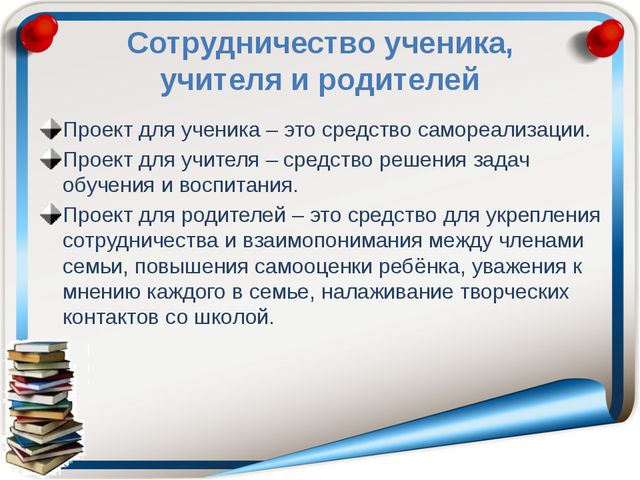 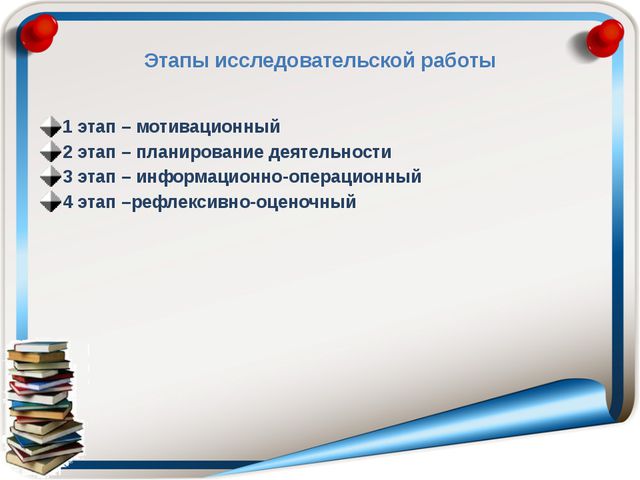 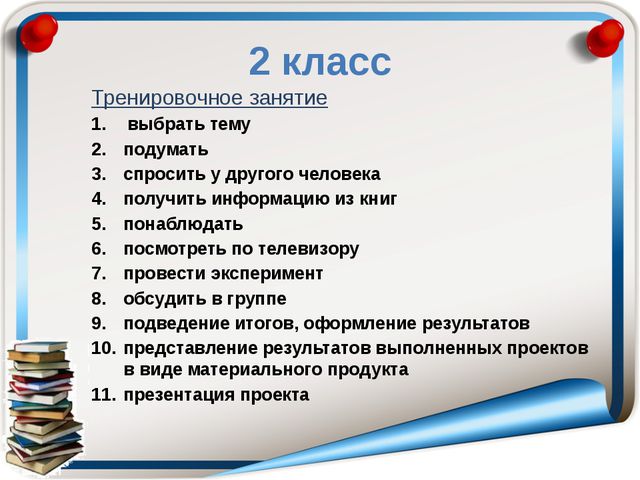 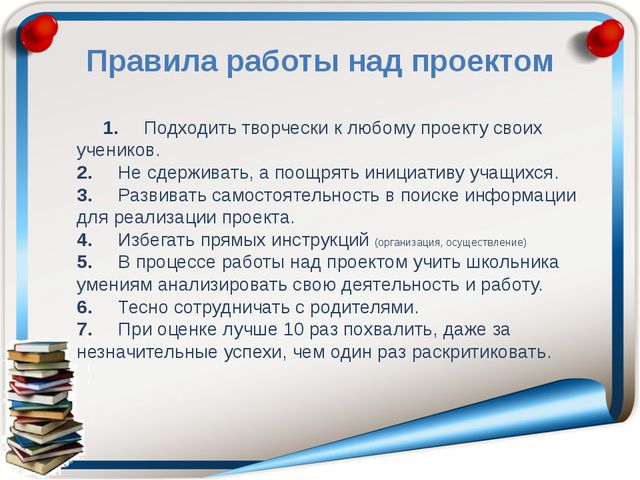 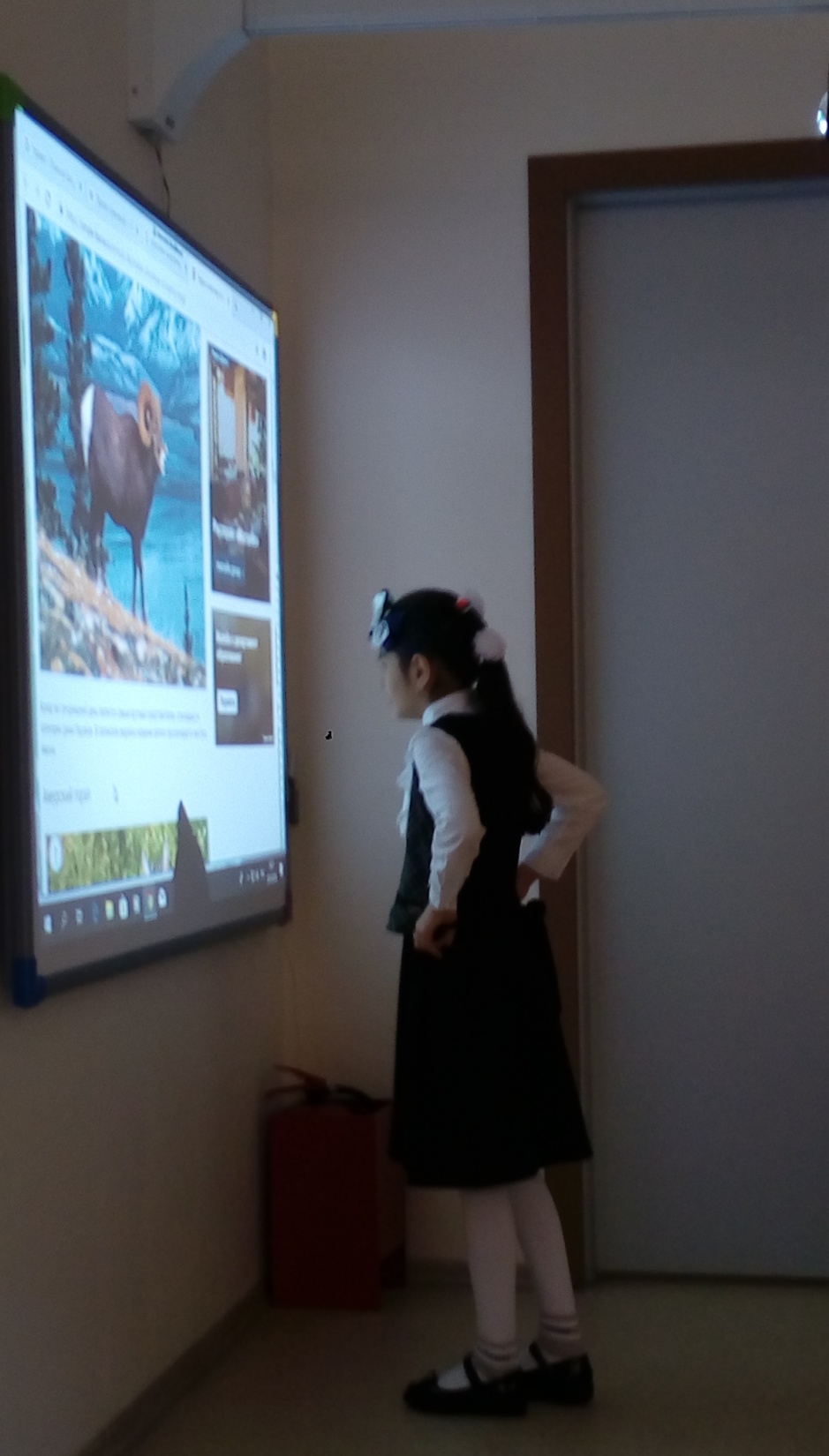 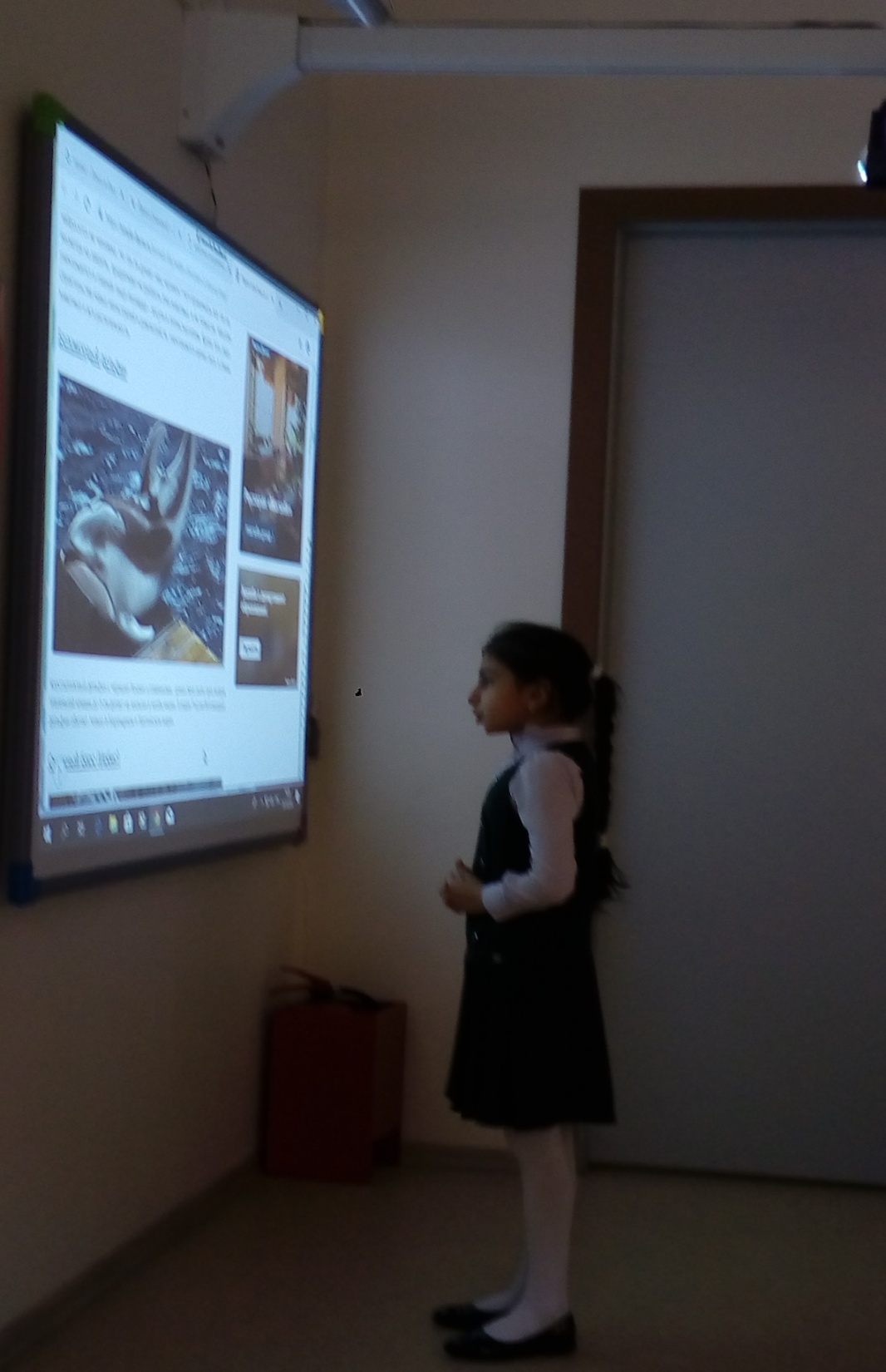 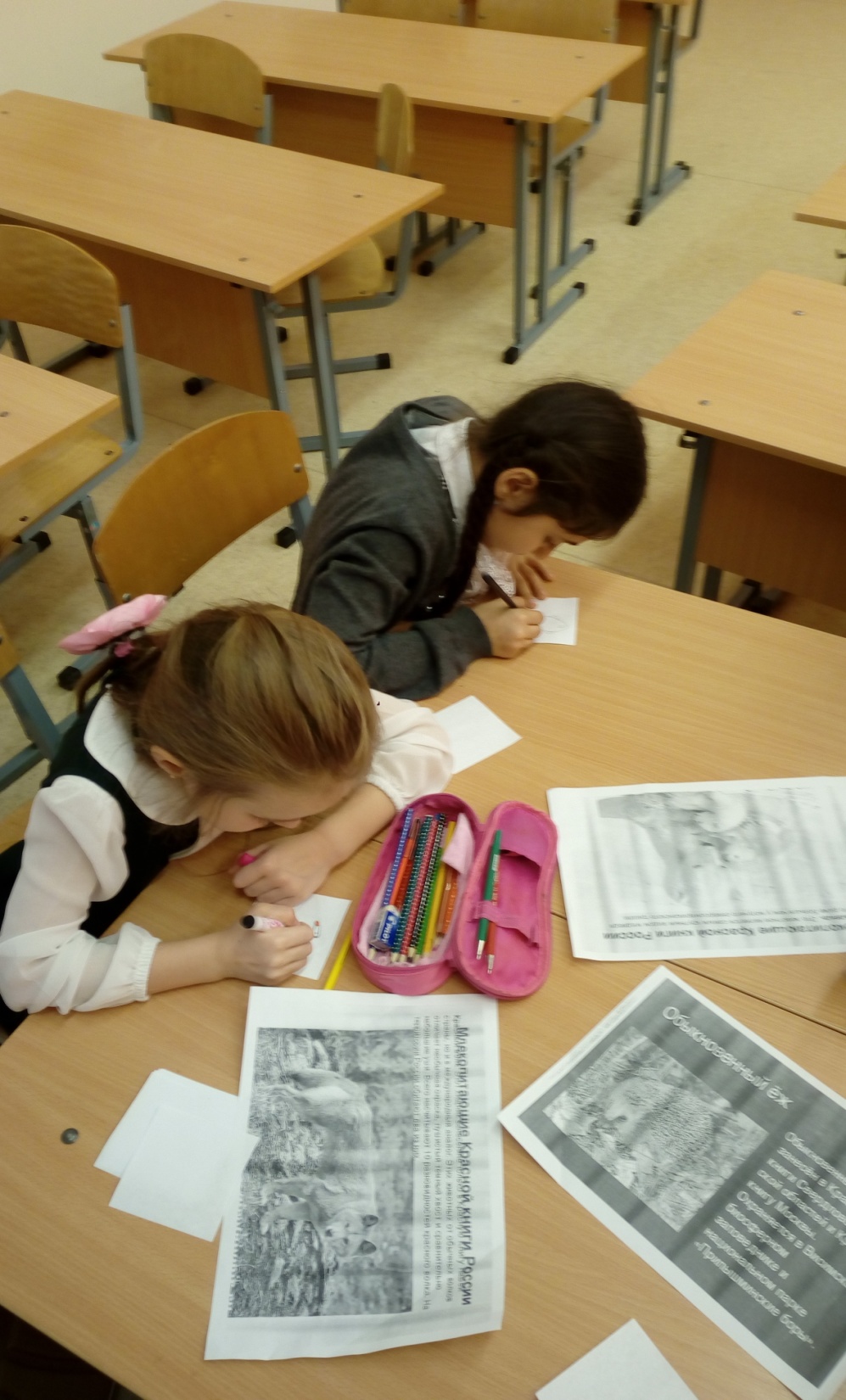 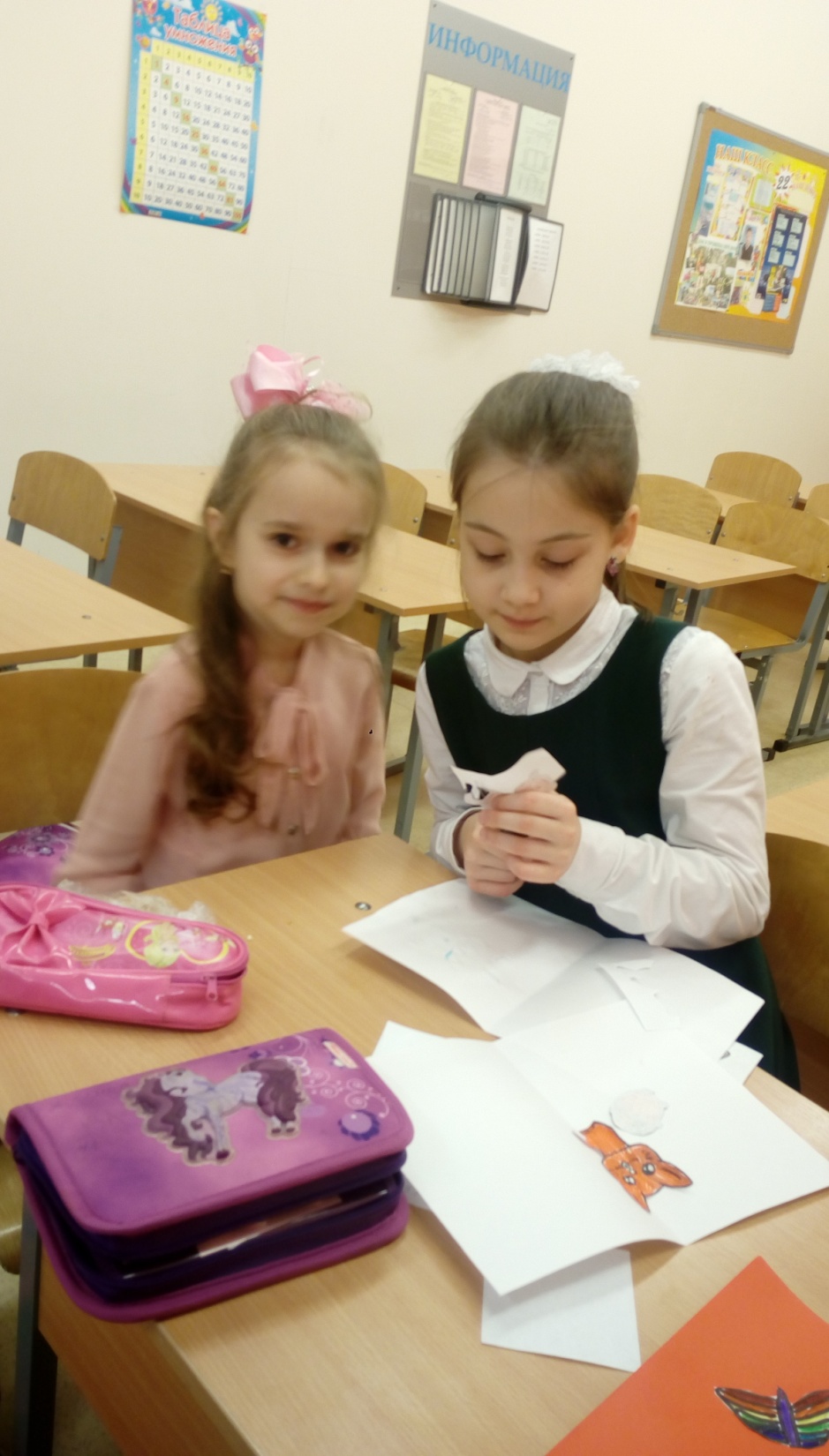 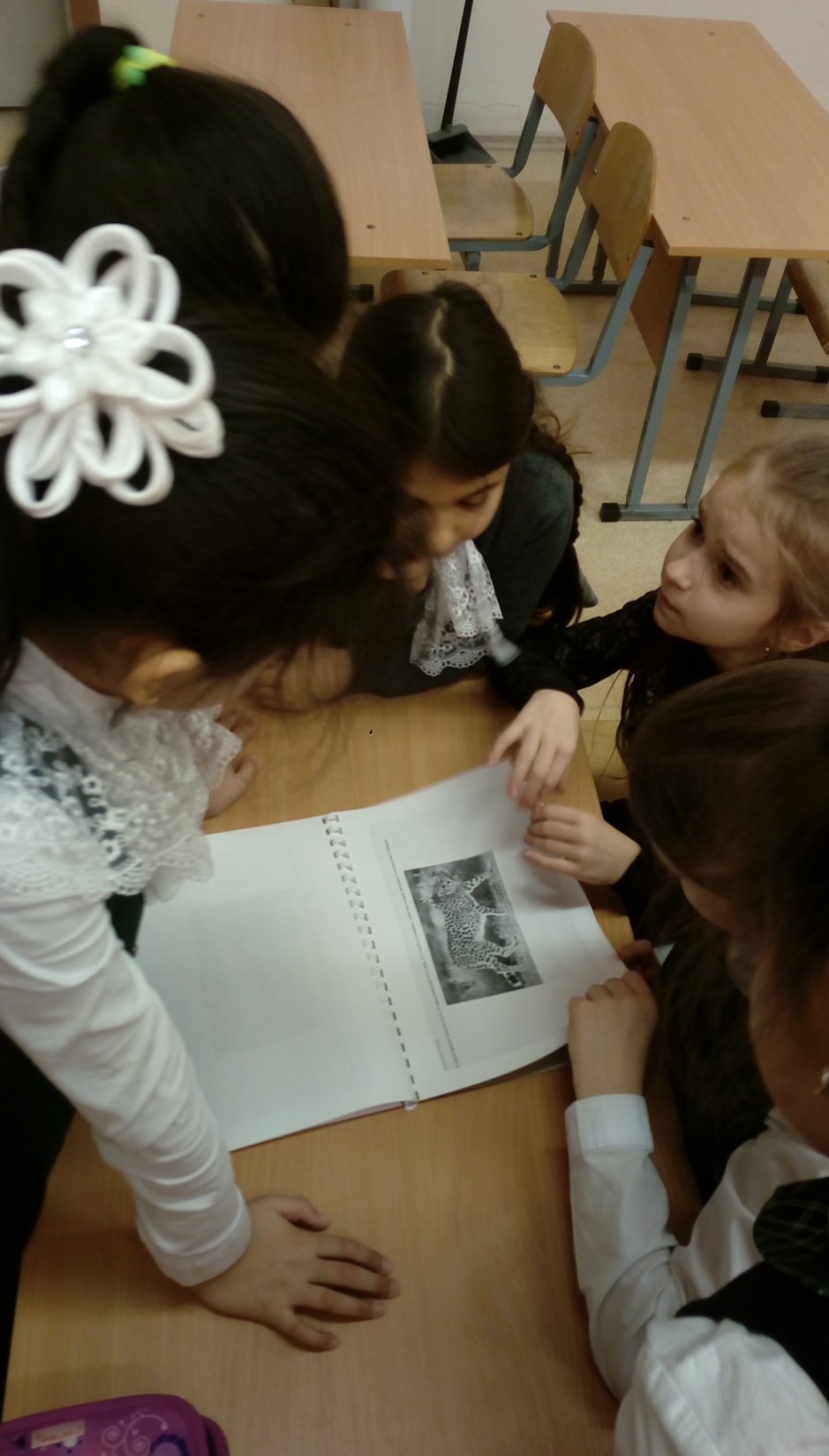 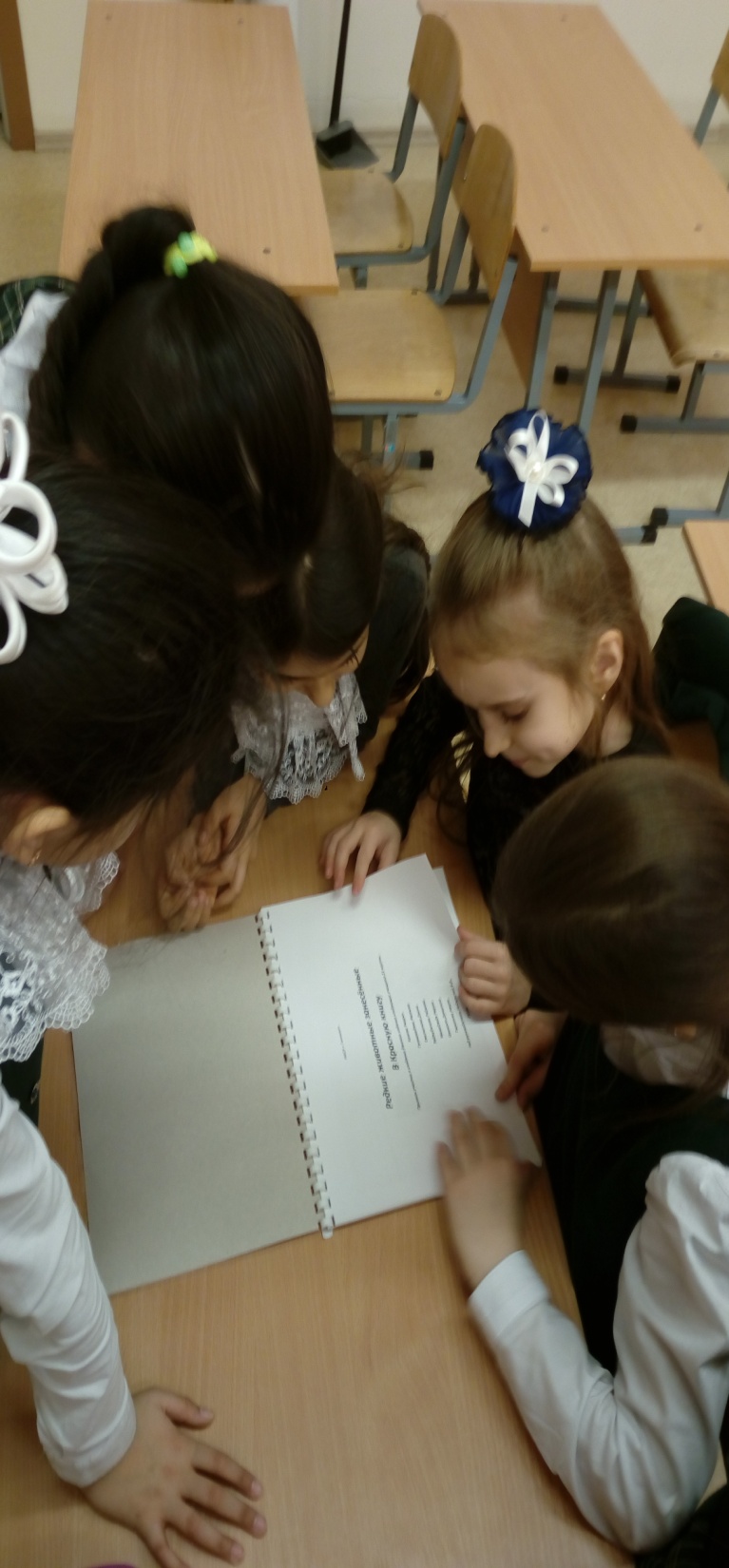 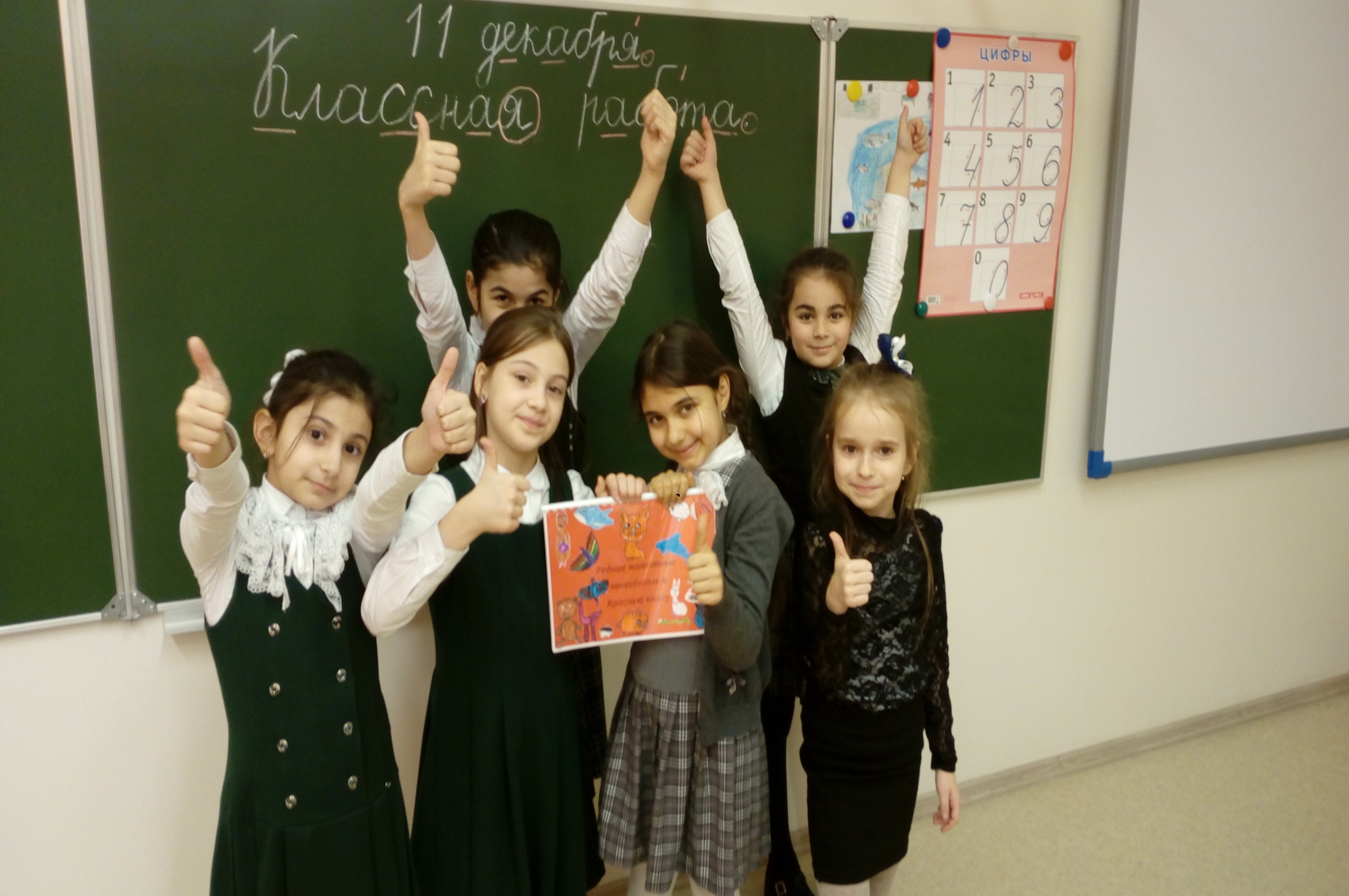 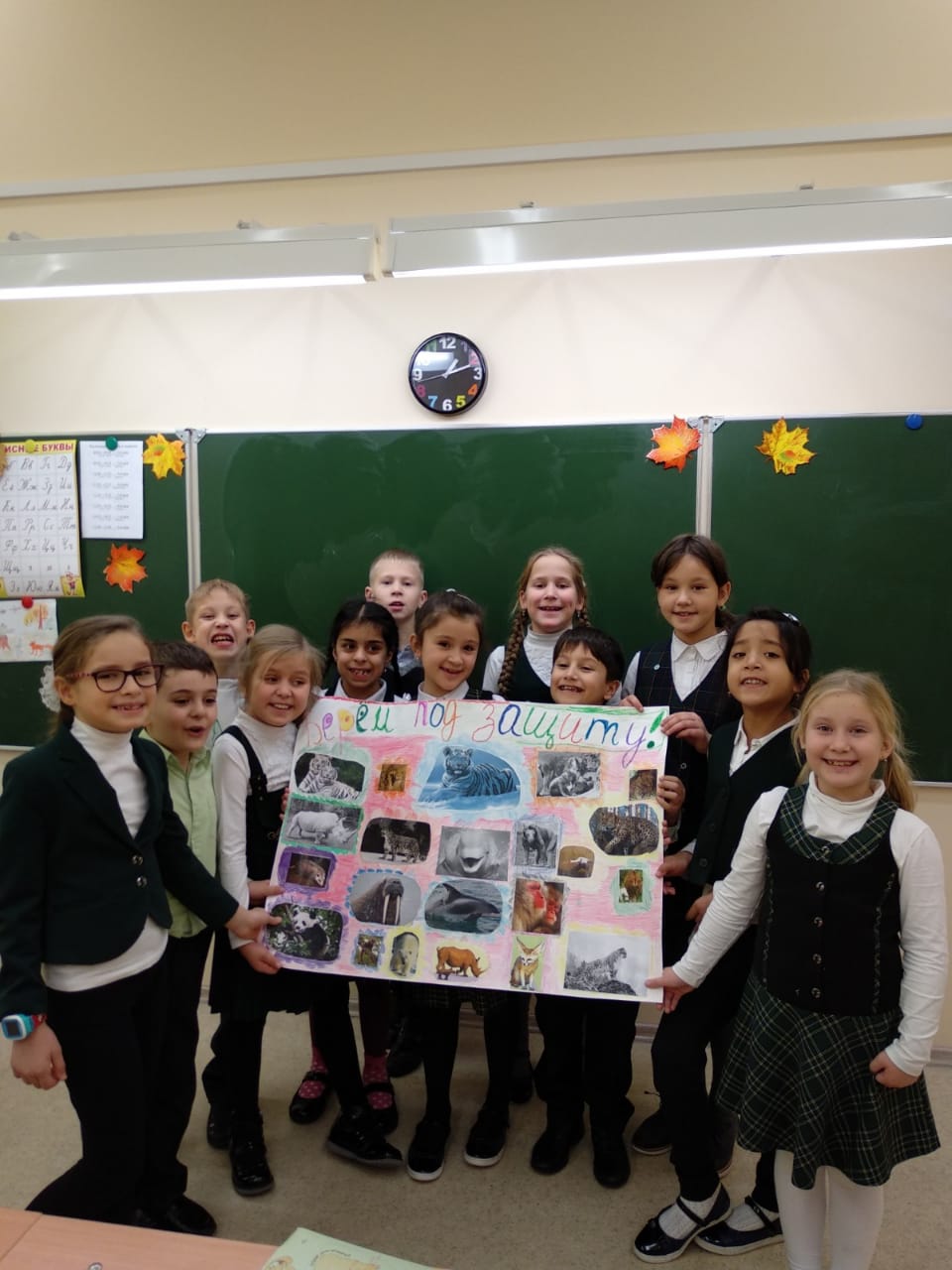 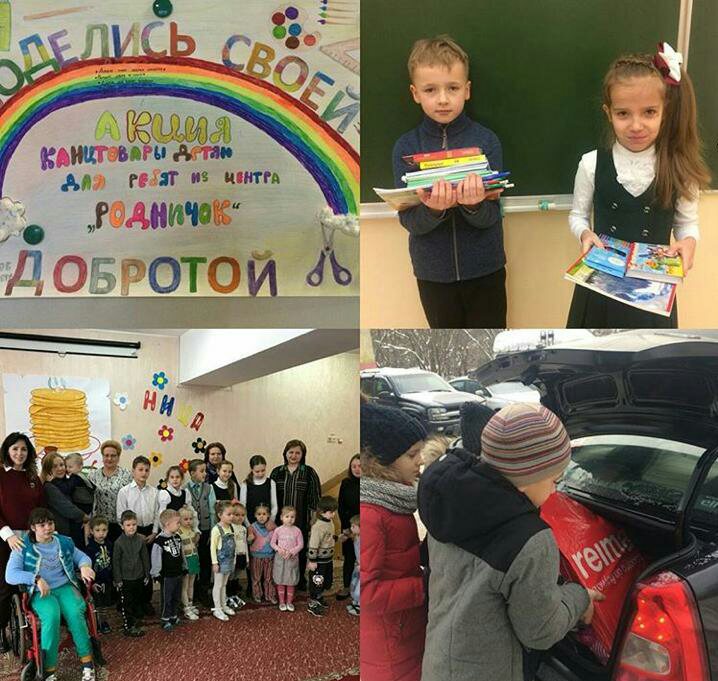 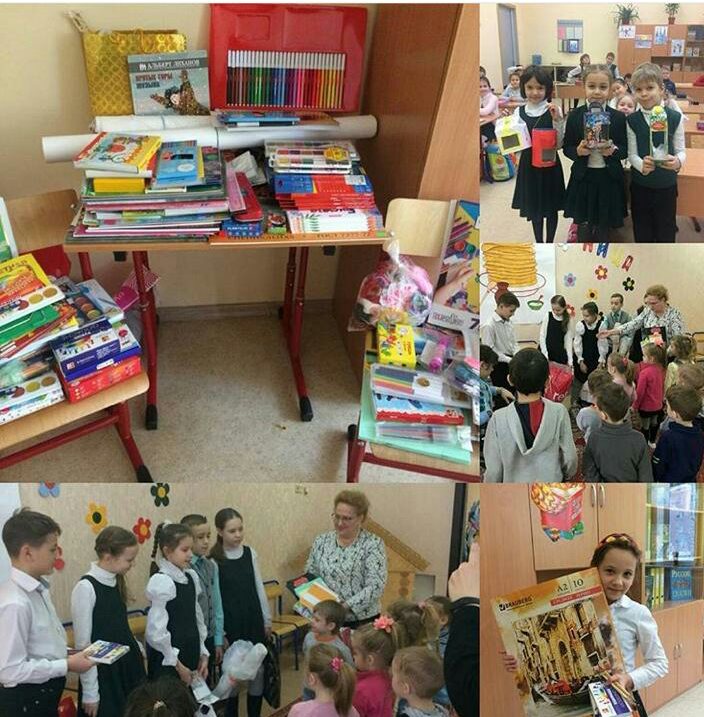 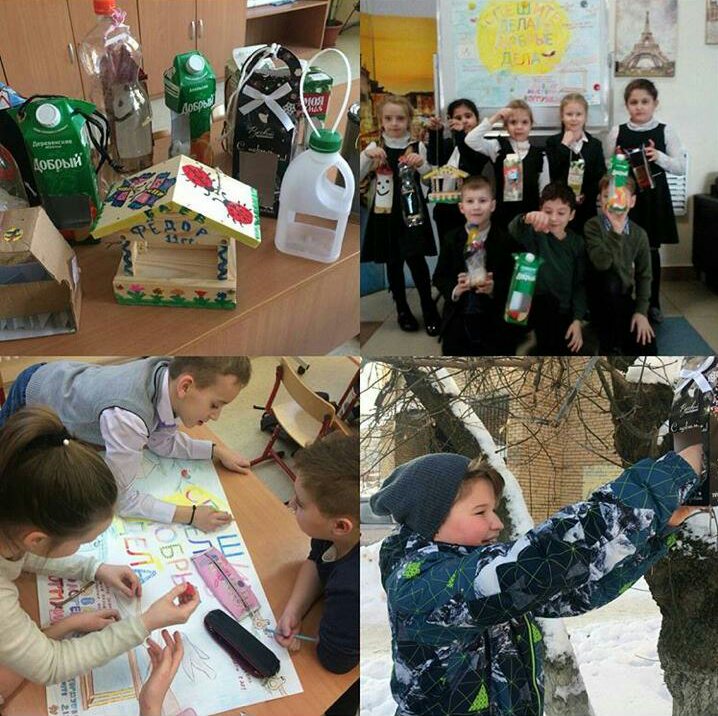 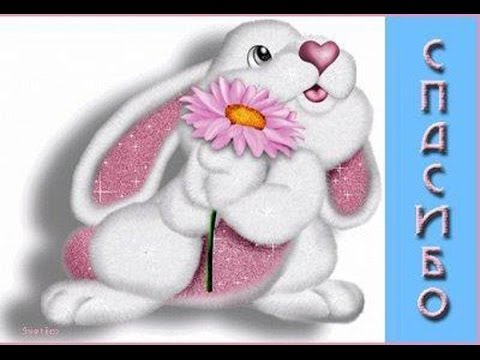